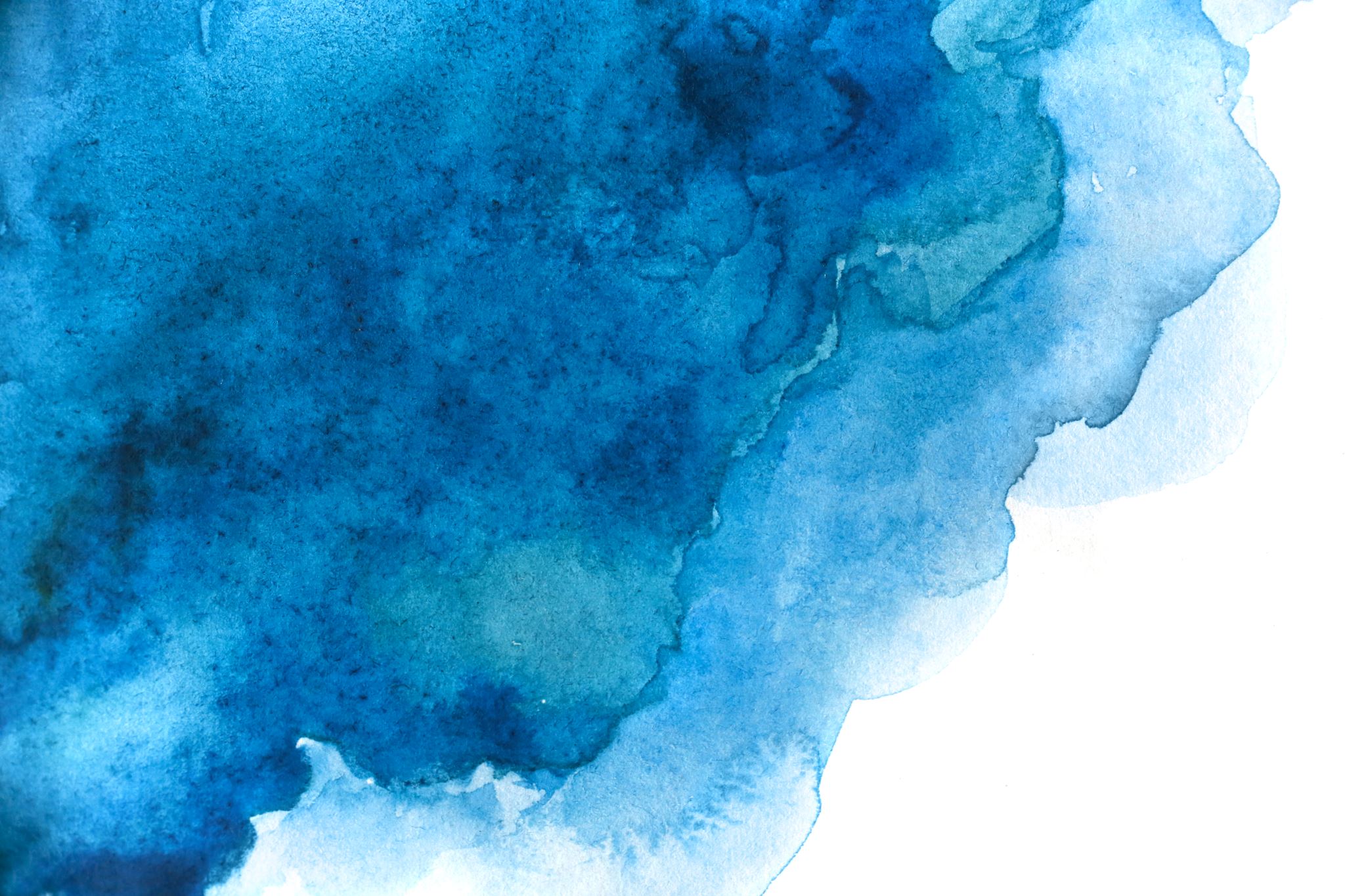 Blessed are The Peacemakers
Matthew 5:9
Jesus was a Peacemaker
This was prophesied.
Isaiah 9:7
Ezekiel 37:23-24
Zechariah 9:9-10
This is what Jesus did!
Colossians 1:19-20
Ephesians 2:13-16
Jesus was the Son of God!
We Need Peacemakers
The history of the church is a history of conflict!
Romans 14:10
1 Corinthians 1:11
Galatians 5:15
Ephesians 4:31-32; cf. Colossians 3:8
Philippians 4:2
This takes work! (Ephesians 4:31-32)
Peacemaking is needed everywhere. (Romans 12:18)
Called to 		  a Culture of Peace
Christians resolve conflict!
Matthew 18:15-17
Matthew 5:23-24
Ephesians 4:26-27
Christians resolve the conflicts around them.
Philippians 4:2-3
1 Corinthians 6:5-6
Philemon 1:1-2
“Do all things without grumbling or disputing; so that you will prove yourselves to be blameless and innocent, children of God above reproach in the midst of a crooked and perverse generation, among whom you appear as lights in the world,” (Philippians 2:14-15)